БЮДЖЕТ ДЛЯ ГРАЖДАН
К ПРОЕКТУ ОТЧЕТА ОБ ИСПОЛНЕНИИ БЮДЖЕТА МОГО «УХТА» 
ЗА 2020 ГОД
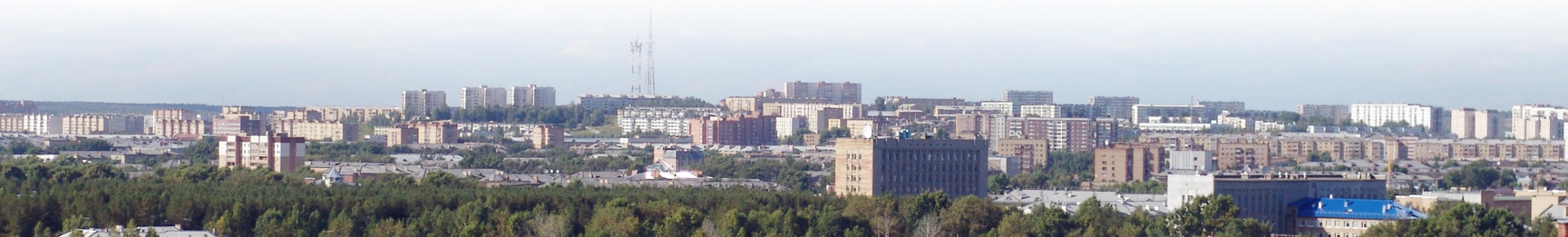 СОДЕРЖАНИЕ
2
СОДЕРЖАНИЕ
3
СОЦИАЛЬНО-ЭКОНОМИЧЕСКАЯ ХАРАКТЕРИСТИКА
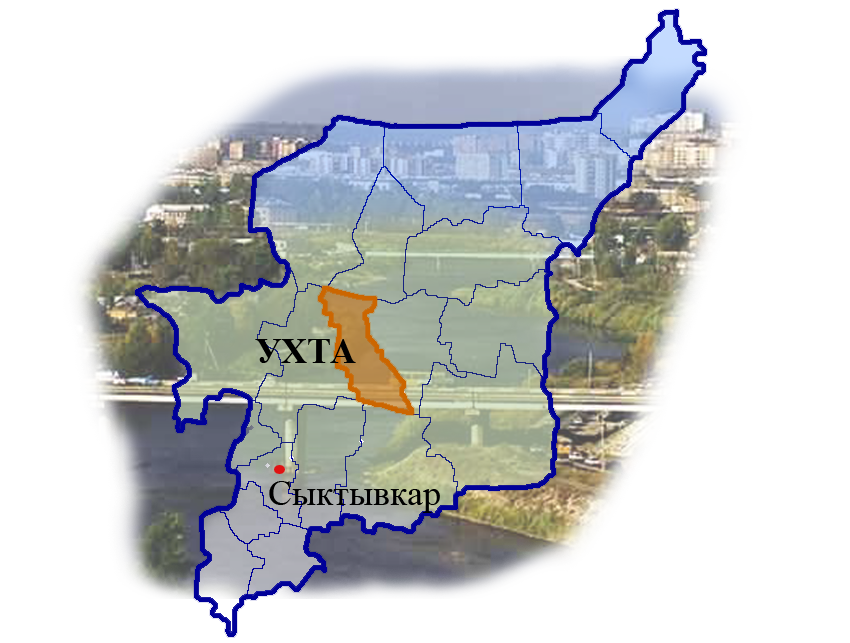 Площадь 13,3 тыс. км2 
18 населенных пунктов
Протяженность автомобильных дорог 
местного значения 122 км
Городское население 97,8 %
Сельское население 2,2 %
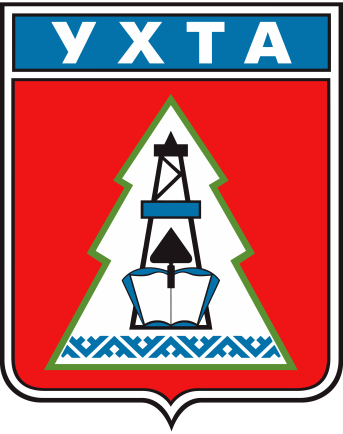 *Величина прожиточного минимума на душу населения и по основным социально-демографическим группам населения в субъектах РФ 
устанавливается в порядке, определенном законами субъектов РФ. В Республике Коми порядок установлен законом Республики Коми
от 17.03.1997 № 17-РЗ «О прожиточном минимуме в Республике Коми».
4
СЕТЬ МУНИЦИПАЛЬНЫХ УЧРЕЖДЕНИЙ
100 муниципальных
учреждений
3 органа местного
самоуправления
4 спортивные школы
1 891 обучающихся
26 школ
12 669 обучающихся
46 детских 
дошкольных 
учреждений 
7 648 воспитанников
3 учреждения 
дополнительного 
образования детей
2 664 обучающихся
Из бюджета МОГО «Ухта»
финансируется 
109 учреждений
Информационно-
методический центр
Художественная школа
290 обучающихся
4 учреждения
физической 
культуры и спорта
3 музыкальные школы
490 обучающихся
9 учреждений
культуры
МБУ «Редакция
газеты «Ухта»
6 отраслевых (функциональных)
управлений
Управление 
капитального
 строительства
Управление по делам
ГО и ЧС
5
ЧТО ТАКОЕ БЮДЖЕТ?
Участие граждан в формировании бюджета
Бюджет – (от старонормандского bougette – кошель, сумка, кожаный мешок) – форма образования и расходования денежных средств, предназначенных для финансового обеспечения задач и функций государства и местного самоуправления.

Доходы бюджета – поступающие в бюджет денежные средства.

Расходы бюджета – выплачиваемые из бюджета денежные средства.

Профицит бюджета – превышение доходов бюджета над его расходами.

Дефицит бюджета – превышение расходов бюджета над его доходами.

Межбюджетные трансферты – средства, предоставляемые одним бюджетом бюджетной системы Российской Федерации другому бюджету бюджетной системы Российской Федерации.

Сокращения:
БК РФ – Бюджетный кодекс Российской Федерации
ФБ – федеральный бюджет
РК – республиканский бюджет
МБ – местный бюджет
Гражданин – как налогоплательщик помогает формировать доходную часть бюджета
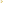 Гражданин – как получатель социальных гарантий (расходная часть бюджета)
Социальные льготы
Культура
Медицина
ЖКХ
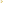 Физическая культура и спорт
Образование
6
ЭТАПЫ И УЧАСТНИКИ БЮДЖЕТНОГО ПРОЦЕССА
Рассмотрение и утверждение годового отчета об исполнении бюджета Советом МОГО «Ухта»
Представление администрацией годового отчета в представительный орган муниципального образования  
(до 1 мая)
Внешняя проверка годового отчета об исполнении бюджета Контрольно-счетной палатой МОГО «Ухта»
(1 апреля – 1 мая)
Составление бюджетной отчетности
(январь – 1 апреля)
7
ОСНОВНЫЕ ХАРАКТЕРИСТИКИ БЮДЖЕТА
млн. руб.
Динамика доходов и расходов бюджета
2019
факт
2017
факт
2016
факт
2018
факт
2020
план
2020
факт
8
ДОХОДЫ И РАСХОДЫ НА ДУШУ НАСЕЛЕНИЯ ПО СРАВНЕНИЮ С ДРУГИМИ МУНИЦИПАЛЬНЫМИ ОБРАЗОВАНИЯМИ
тыс. руб.
Расходы в расчете на душу населения по сравнению 
с другими муниципальными образованиями
Доходы в расчете на душу населения по сравнению 
с другими муниципальными образованиями
Воркута
Воркута
Усинск
Усинск
Инта
Инта
Ухта
Ухта
Сыктывкар
Сыктывкар
Информация на 01.01.2021
9
ДОХОДЫ МУНИЦИПАЛЬНОГО ОБРАЗОВАНИЯ
Безвозмездные 
поступления
Неналоговые доходы
Налоговые доходы
Доходы от использования имущества
Плата за негативное воздействие на окружающую среду
Доходы от оказания платных услуг 
Доходы от компенсации затрат 
Доходы от реализации имущества
Доходы от продажи земельных участков
Платежи, взимаемые органами местного самоуправления городских округов за выполнение определенных функций
Штрафы, санкции, возмещение ущерба
Налог на доходы физических лиц
Доходы от акцизов на ГСМ
Налоги на совокупный доход
Налог на имущество физических лиц
Земельный налог
Государственная пошлина по делам, рассматриваемым в судах общей юрисдикции, мировыми судьями
Государственная пошлина за выдачу специального разрешения на движение по автомобильным дорогам транспортных средств
Межбюджетные трансферты – средства, предоставляемые одним бюджетом другому бюджету 
Дотации – межбюджетные трансферты, предоставляемые на безвозмездной и безвозвратной основе без установления направлений и (или) условий использования;
Субсидии – межбюджетные трансферты, предоставляемые на условиях долевого софинансирования расходов других бюджетов;
Субвенции  - межбюджетные трансферты, предоставляемые на финансирование  «переданных» другим публично-правовым образованиям полномочий;
Прочие безвозмездные поступления от юридических и физических лиц
10
МЫ - НАЛОГОПЛАТЕЛЬЩИКИ
Ставка налога от 
кадастровой 
стоимости земельных 
участков, занятых 
жилищным фондом,
с/х назначения
или приобретенных 
(предоставленных) 
для личного
подсобного хозяйства, 
животноводства–0,3%
Прочие земельные 
участки – 1,5%
Ставка налога на 
легковые автомобили

Мощность двигателя:
Налог оплачивается 
исходя из 
кадастровой 
стоимости объекта 
налогообложения 
(решение Совета 
МОГО «Ухта» 
от 20.11.2014 № 331)
В отдельных случаях
ставка налога:
9%, 30%, 35%
Налог поступает 
в бюджет 
МОГО «Ухта»
в размере 20 % 
в бюджет 
Республики Коми
в размере 80 %
до 70 л.с.
70 – 85 л.с.
85 – 100 л.с.
100 – 150 л.с.
150 – 200 л.с.
200 – 250 л.с.
свыше 250 л.с.
10 руб.
15 руб.
20 руб.
30 руб.
50 руб.
75 руб.
150 руб.
Налог поступает
в бюджет 
МОГО «Ухта»
в объеме 100 %
Налог поступает
в бюджет Республики
Коми в объеме 100 %
Налог поступает
в бюджет МОГО «Ухта»
в объеме 100 %
Ставка
налога
0,3%
1,5%
13%
1%,2%
0,1%,0,2%
Налог 
на имущество
физических лиц
Земельный 
налог
Транспортный 
налог
Налог на доходы
физических лиц
11
РАСПРЕДЕЛЕНИЕ НАЛОГОВЫХ ДОХОДОВ МЕЖДУ БЮДЖЕТАМИ
12
РАСПРЕДЕЛЕНИЕ НАЛОГОВЫХ ДОХОДОВ МЕЖДУ БЮДЖЕТАМИ
13
РАСПРЕДЕЛЕНИЕ НАЛОГОВЫХ ДОХОДОВ МЕЖДУ БЮДЖЕТАМИ
* единый налог на вмененный доход отменен с 01.01.2021
14
СТРУКТУРА ДОХОДОВ
Безвозмездные поступления
2 807,7 млн. руб.
Налоговые доходы
1 236,0 млн. руб.
В том числе 62,5 млн. руб. дотация на частичную компенсацию снижения поступления в 2020 году 
налоговых и неналоговых доходов в связи с пандемией новой коронавирусной инфекции
67%
30%
2020
Объем налоговых и
неналоговых доходов
в 2020 году
по отношению к 2019 году 
уменьшился
на  118,9 
млн. руб.
3%
Неналоговые доходы
137,3 млн. руб.
3 582,9
4 171,3
4 087,4
4 181,0
3 761,8
3 655,6
1 337,6
(32%)
1 492,2
(37%)
1 373,3
(33%)
1 388,0
(37%)
1 458,2
(41%)
1 446,6
(39%)
2 373,8
(63%)
2 833,7
(68%)
2 595,2
(63%)
2 807,7
(67%)
2 124,7
(59%)
2 209,0
(61%)
15
СТРУКТУРА НАЛОГОВЫХ И НЕНАЛОГОВЫХ ДОХОДОВ
Доходы от продажи
активов
Налог на доходы 
физических лиц
2020 год (млн. руб.)
6,3%
2,3%
51,0%
31,8%
22,0%
2,7%
Налоги на совокупный 
доход
Доходы от использования
муниципального имущества
6,5%
23,9%
4,4%
44,6%
4,3%
15,0%
Прочие доходы
Налоги на имущество
1,2%
6,0%
68,5%
57,5%
15,4%
22,8%
16
РАСПРЕДЕЛЕНИЕ НАЛОГОВЫХ ДОХОДОВ ПО УРОВНЯМ БЮДЖЕТОВ(ПО ГЛАВНОМУ АДМИНИСТРАТОРУ – ФЕДЕРАЛЬНАЯ НАЛОГОВАЯ СЛУЖБА)
39 031
млн. руб.
3,1%
32 815
32 137
3,5%
3,7%
29 648
4,2%
48,9%
23 841
4,5%
52,7%
61,2%
19 825
5,3%
65,7%
17 313
6,4%
54,6%
57,9%
48,2%
48,0%
43,8%
35,1%
40,9%
30,1%
36,8%
45,4%
17
МЕЖБЮДЖЕТНЫЕ ОТНОШЕНИЯ
2019 год
факт
2020 год
план
2020 год
факт
2 855,1 млн. руб. – 
всего межбюджетных поступлений
Это составляет 68,3 % в общем объеме доходов
2 611,6 млн. руб. – 
всего межбюджетных поступлений
Это составляет 63,9 % в общем объеме доходов
2 881,3 млн. руб. – 
всего межбюджетных поступлений
Это составляет 69,1 % в общем объеме доходов
1 806,4
млн. руб.
1 855,9
млн. руб.
1 864,2
млн. руб.
Субвенции
Субвенции
Субвенции
359,5
млн. руб.
449,2
млн. руб.
449,2
млн. руб.
Дотации
Дотации
Дотации
431,0
млн. руб.
518,9
млн. руб.
536,8
млн. руб.
Субсидии
Субсидии
Субсидии
Иные межбюджетные
трансферты
Иные межбюджетные
трансферты
Иные межбюджетные
трансферты
31,1
млн. руб.
31,1
млн. руб.
14,7
млн. руб.
18
МЕЖБЮДЖЕТНЫЕ ОТНОШЕНИЯ
млн. руб.
19
МЕЖБЮДЖЕТНЫЕ ОТНОШЕНИЯ
млн. руб.
20
МЕЖБЮДЖЕТНЫЕ ОТНОШЕНИЯ
млн. руб.
21
МЕЖБЮДЖЕТНЫЕ ОТНОШЕНИЯ
млн. руб.
22
ВЫПАДАЮЩИЕ ДОХОДЫ ПРИ ПРЕДОСТАВЛЕНИИ ЛЬГОТ ПО НАЛОГАМ
млн. руб.
23
ВЫПАДАЮЩИЕ ДОХОДЫ ПРИ ПРЕДОСТАВЛЕНИИ МЕР ПОДДЕРЖКИ АРЕНДАТОРАМ МУНИЦИПАЛЬНОГО ИМУЩЕСТВА В УСЛОВИЯХ РАСПРОСТРАНЕНИЯ НОВОЙ КОРОНАВИРУСНОЙ ИНФЕКЦИИ
тыс. руб.
24
МЕРОПРИЯТИЯ В РАМКАХ СОГЛАШЕНИЙ
млн. руб.
25
РАСХОДЫ БЮДЖЕТА ПО ВИДАМ РАСХОДОВ
млн. руб.
2020 год
план

4 336,0 
млн. руб.
2020 год
факт

4 286,0 
млн. руб.
26
РАСХОДЫ В РАСЧЕТЕ НА ДУШУ НАСЕЛЕНИЯ В 2020 ГОДУ
37 953
рубля 
в год
3 161
рубль 
в месяц
расходов приходится на одного гражданина
226
рублей 
в месяц
2 712
рублей 
в год
расходов на общегосударственные вопросы приходится на одного гражданина
3 867
рублей 
в год
322
рубля 
в месяц
расходов на культуру, физическую культуру и спорт приходится на одного гражданина
1 853
рубля 
в месяц
22 240
рублей 
в год
расходов на образование приходится на одного гражданина
6 127
рублей 
в год
511
рублей 
в месяц
расходов на жилищно-коммунальное хозяйство приходится на одного гражданина
27
РАСХОДЫ БЮДЖЕТА В РАЗРЕЗЕ РАЗДЕЛОВ, ПОДРАЗДЕЛОВ
млн. руб.
28
РАСХОДЫ БЮДЖЕТА В РАЗРЕЗЕ РАЗДЕЛОВ, ПОДРАЗДЕЛОВ
млн. руб.
29
РАСХОДЫ БЮДЖЕТА В РАЗРЕЗЕ РАЗДЕЛОВ, ПОДРАЗДЕЛОВ
млн. руб.
30
РАСХОДЫ БЮДЖЕТА В РАЗРЕЗЕ РАЗДЕЛОВ, ПОДРАЗДЕЛОВ
млн. руб.
31
ПРОГРАММНЫЙ БЮДЖЕТ
11
93,9 %
Основным механизмом бюджета являются муниципальные программы.
Муниципальная программа – комплекс мероприятий, направленных на достижение стратегической цели.
=
доля программных 
расходов бюджета
муниципальных
программ
Развитие транспортной системы

1,6%
Безопасность жизнедеятельности населения

1,2%
Развитие системы мун. управления
3,0%
4 026,4
млн. руб.
Развитие физ. культуры и спорта

4,6%
32
млн. руб.
НЕПРОГРАММНАЯ ДЕЯТЕЛЬНОСТЬ
МУНИЦИПАЛЬНАЯ ПРОГРАММА «РАЗВИТИЕ СИСТЕМЫ МУНИЦИПАЛЬНОГО УПРАВЛЕНИЯ»
млн. руб.
ЦЕЛЬ:
Совершенствование системы муниципального управления

ОТВЕТСТВЕННЫЙ ИСПОЛНИТЕЛЬ: 
Администрация
Доля в программных расходах 3,0%
ОСНОВНЫЕ НАПРАВЛЕНИЯ РАСХОДОВ В 2020 ГОДУ
Годовой отчет о ходе реализации и оценке эффективности реализации муниципальной программы МОГО «Ухта» 
«Развитие системы муниципального управления» размещен по адресу 
https://mouhta.ru/directions/business/strateg-uprav/#mun-programs
34
МУНИЦИПАЛЬНАЯ ПРОГРАММА «РАЗВИТИЕ ЭКОНОМИКИ»
млн. руб.
ЦЕЛЬ:
Создание благоприятных условий для устойчивого экономического развития городского округа

ОТВЕТСТВЕННЫЙ ИСПОЛНИТЕЛЬ: 
Управление экономического развития
Доля в программных расходах 0,1%
ОСНОВНЫЕ НАПРАВЛЕНИЯ РАСХОДОВ В 2020 ГОДУ
Годовой отчет о ходе реализации и оценке эффективности реализации муниципальной программы МОГО «Ухта» 
«Развитие экономики» размещен по адресу
https://mouhta.ru/directions/business/strateg-uprav/#mun-programs
35
МУНИЦИПАЛЬНАЯ ПРОГРАММА «БЕЗОПАСНОСТЬ ЖИЗНЕДЕЯТЕЛЬНОСТИ НАСЕЛЕНИЯ»
млн. руб.
ЦЕЛЬ:
Содействие повышению уровня безопасности 
жизнедеятельности населения

ОТВЕТСТВЕННЫЙ ИСПОЛНИТЕЛЬ: 
Управление по делам ГО и ЧС
Доля в программных расходах 1,2%
ОСНОВНЫЕ НАПРАВЛЕНИЯ РАСХОДОВ В 2020 ГОДУ
Годовой отчет о ходе реализации и оценке эффективности реализации муниципальной программы МОГО «Ухта» 
«Безопасность жизнедеятельности населения» размещен по адресу 
http://emercom.mouhta.ru/about/munprog/otchet/.
36
МУНИЦИПАЛЬНАЯ ПРОГРАММА «РАЗВИТИЕ ТРАНСПОРТНОЙСИСТЕМЫ»
млн. руб.
ЦЕЛЬ:
Обеспечение потребности населения в качественных и доступных транспортных услугах

ОТВЕТСТВЕННЫЙ ИСПОЛНИТЕЛЬ: 
Управление жилищно-коммунального хозяйства
Доля в программных расходах 1,6%
ОСНОВНЫЕ НАПРАВЛЕНИЯ РАСХОДОВ В 2020 ГОДУ
Годовой отчет о ходе реализации и оценке эффективности реализации муниципальной программы МОГО «Ухта» 
«Развитие транспортной системы» размещен по адресу 
http://gkh.mouhta.ru/programs/transport/godovye-otchety-o-khode-realizatsii-i-otsenke-effektivnosti-realizatsii-munitsipalnoy-programmy2.php.
37
МУНИЦИПАЛЬНАЯ ПРОГРАММА «ЖИЛЬЕ И ЖИЛИЩНО-КОММУНАЛЬНОЕ ХОЗЯЙСТВО»
млн. руб.
ЦЕЛЬ:
Создание условий для удовлетворения потребностей населения в качественном жилье и жилищно-коммунальных услугах

ОТВЕТСТВЕННЫЙ ИСПОЛНИТЕЛЬ: 
Управление жилищно-коммунального хозяйства
Доля в программных расходах 5,6%
ОСНОВНЫЕ НАПРАВЛЕНИЯ РАСХОДОВ В 2020 ГОДУ
38
МУНИЦИПАЛЬНАЯ ПРОГРАММА «ЖИЛЬЕ И ЖИЛИЩНО-КОММУНАЛЬНОЕ ХОЗЯЙСТВО»
млн. руб.
Годовой отчет  о ходе реализации и оценке эффективности реализации муниципальной программы МОГО «Ухта»
«Жилье и жилищно-коммунальное хозяйство» размещен по адресу 
https://gkh.mouhta.ru/programs/gkh/godovye-otchety-o-khode-realizatsii-i-otsenke-effektivnosti-realizatsii-munitsipalnoy-programmy.php
39
МУНИЦИПАЛЬНАЯ ПРОГРАММА «РАЗВИТИЕОБРАЗОВАНИЯ»
млн. руб.
ЦЕЛЬ:
Повышение доступности, качества и эффективности системы образования с учетом потребностей населения

ОТВЕТСТВЕННЫЙ ИСПОЛНИТЕЛЬ: 
Управление образования
Доля в программных расходах 61,3%
ОСНОВНЫЕ НАПРАВЛЕНИЯ РАСХОДОВ В 2020 ГОДУ
40
МУНИЦИПАЛЬНАЯ ПРОГРАММА «РАЗВИТИЕОБРАЗОВАНИЯ»
млн. руб.
41
МУНИЦИПАЛЬНАЯ ПРОГРАММА «РАЗВИТИЕОБРАЗОВАНИЯ»
млн. руб.
СРЕДНЯЯ ЗАРАБОТНАЯ ПЛАТА ПЕДАГОГИЧЕСКИХ РАБОТНИКОВ ДОШКОЛЬНЫХ ОБРАЗОВАТЕЛЬНЫХ УЧРЕЖДЕНИЙ, руб.
СРЕДНЯЯ ЗАРАБОТНАЯ ПЛАТА ПЕДАГОГИЧЕСКИХ РАБОТНИКОВ ОРГАНИЗАЦИЙ ДОПОЛНИТЕЛЬНОГО ОБРАЗОВАНИЯ, руб.
СРЕДНЯЯ ЗАРАБОТНАЯ ПЛАТА ПЕДАГОГИЧЕСКИХ РАБОТНИКОВ ОБЩЕОБРАЗОВАТЕЛЬНЫХ УЧРЕЖДЕНИЙ, руб.
РАСХОДЫ БЮДЖЕТА 
НА 1 ОБУЧАЮЩЕГОСЯ В ГОД, тыс. руб.
2019
2020
2019
2020
Годовой отчет о ходе реализации и оценке эффективности реализации муниципальной программы МОГО «Ухта»
«Развитие образования» размещен по адресу 
http://edu.mouhta.ru/about/godotchet/2020.php
42
МУНИЦИПАЛЬНАЯ ПРОГРАММА «КУЛЬТУРА»
млн. руб.
ЦЕЛЬ:
Развитие культурного потенциала, сохранение культурного наследия и гармонизация культурной жизни населения муниципального образования, а также развитие туризма на территории МОГО «Ухта»

ОТВЕТСТВЕННЫЙ ИСПОЛНИТЕЛЬ: 
Управление культуры
Доля в программных расходах 7,6%
ОСНОВНЫЕ НАПРАВЛЕНИЯ РАСХОДОВ В 2020 ГОДУ
43
МУНИЦИПАЛЬНАЯ ПРОГРАММА «КУЛЬТУРА»
млн. руб.
Годовой отчет о ходе реализации и оценке эффективности реализации муниципальной программы МОГО «Ухта» «Культура»  размещен по адресу
http://kultura.mouhta.ru/docs/otchet_mun/ezhegodnye-otchety/.
44
МУНИЦИПАЛЬНАЯ ПРОГРАММА «КУЛЬТУРА»
СРЕДНЯЯ ЗАРАБОТНАЯ ПЛАТА РАБОТНИКОВ УЧРЕЖДЕНИЙ КУЛЬТУРЫ, руб.
СРЕДНЯЯ ЗАРАБОТНАЯ ПЛАТА ПЕДАГОГИЧЕСКИХ РАБОТНИКОВ ОРГАНИЗАЦИЙ ДОПОЛНИТЕЛЬНОГО ОБРАЗОВАНИЯ, руб.
РАСХОДЫ БЮДЖЕТА 
НА 1 ОБУЧАЮЩЕГОСЯ В ГОД, тыс. руб.
2019
2020
2019
2020
45
МУНИЦИПАЛЬНАЯ ПРОГРАММА «СОЦИАЛЬНАЯ ПОДДЕРЖКА НАСЕЛЕНИЯ»
млн. руб.
ЦЕЛЬ:
Оказание социальной поддержки гражданам

ОТВЕТСТВЕННЫЙ ИСПОЛНИТЕЛЬ: 
Социальный отдел администрации
Доля в программных расходах 0,1%
ОСНОВНЫЕ НАПРАВЛЕНИЯ РАСХОДОВ В 2020 ГОДУ
Годовой отчет о ходе реализации и оценке эффективности реализации муниципальной программы МОГО «Ухта» 
«Социальная поддержка населения» размещен по адресу
https://mouhta.ru/directions/business/strateg-uprav/#mun-programs.
46
МУНИЦИПАЛЬНАЯ ПРОГРАММА «ФОРМИРОВАНИЕ СОВРЕМЕННОЙ ГОРОДСКОЙ СРЕДЫ»
млн. руб.
ЦЕЛЬ:
Повышение уровня благоустройства 
территории МОГО «Ухта»

ОТВЕТСТВЕННЫЙ ИСПОЛНИТЕЛЬ: 
Управление жилищно-коммунального хозяйства
Доля в программных расходах 14,6%
ОСНОВНЫЕ НАПРАВЛЕНИЯ РАСХОДОВ В 2020 ГОДУ
Годовой отчет о ходе реализации и оценке эффективности реализации муниципальной программы МОГО «Ухта» 
«Формирование современной городской среды»  размещен по адресу
http://gkh.mouhta.ru/programs/sreda/godovye-otchety-o-khode-realizatsii-i-otsenke-effektivnosti-realizatsii-munitsipalnoy-programmy1.php.
47
МУНИЦИПАЛЬНАЯ ПРОГРАММА «РАЗВИТИЕ ФИЗИЧЕСКОЙ КУЛЬТУРЫ И СПОРТА»
млн. руб.
ЦЕЛЬ:
Совершенствование системы физической культуры и спорта, направленной на укрепление здоровья, улучшение качества жизни населения и развитие массового спорта

ОТВЕТСТВЕННЫЙ ИСПОЛНИТЕЛЬ: 
Управление физической культуры и спорта
Доля в программных расходах 4,6%
ОСНОВНЫЕ НАПРАВЛЕНИЯ РАСХОДОВ В 2020 ГОДУ
48
МУНИЦИПАЛЬНАЯ ПРОГРАММА «РАЗВИТИЕ ФИЗИЧЕСКОЙ КУЛЬТУРЫ И СПОРТА»
РАСХОДЫ БЮДЖЕТА 
НА 1 ОБУЧАЮЩЕГОСЯ СПОРТИВНОЙ ШКОЛЫ
 В ГОД, тыс. руб.
СРЕДНЯЯ ЗАРАБОТНАЯ ПЛАТА ПЕДАГОГИЧЕСКИХ РАБОТНИКОВ ОРГАНИЗАЦИЙ ДОПОЛНИТЕЛЬНОГО ОБРАЗОВАНИЯ, руб.
2019
2020
Годовой отчет о ходе реализации и оценке эффективности реализации муниципальной программы МОГО «Ухта» 
«Развитие физической культуры и спорта» размещен по адресу
http://sport.mouhta.ru/activity/progr/.
49
МУНИЦИПАЛЬНАЯ ПРОГРАММА «ПЕРЕСЕЛЕНИЕ ГРАЖДАН, ПРОЖИВАЮЩИХ НА ТЕРРИТОРИИ МОГО «УХТА», ИЗ АВАРИЙНОГО ЖИЛИЩНОГО ФОНДА НА 2019 -2025 ГОДЫ»
млн. руб.
ЦЕЛЬ:
Обеспечение устойчивого сокращения непригодного для проживания жилищного фонда

ОТВЕТСТВЕННЫЙ ИСПОЛНИТЕЛЬ: 
Управление жилищно-коммунального хозяйства;
Управление капитального строительства;
Комитет по управлению муниципальным имуществом
Доля в программных расходах 0,3%
ОСНОВНЫЕ НАПРАВЛЕНИЯ РАСХОДОВ В 2020 ГОДУ
Средства программы направлены на переселение 6 квартир по адресам: Республика Коми, г. Ухта, 
пгт.  Ярега, ул. Мира, д. 1; ст. Ветлосян, д. 13.
50
ПОДДЕРЖКА ОРГАНИЗАЦИЙ
млн. руб.
51
ПОДДЕРЖКА ОРГАНИЗАЦИЙ
млн. руб.
52
ПОДДЕРЖКА ОРГАНИЗАЦИЙ
млн. руб.
53
РАСХОДЫ НА ПОДДЕРЖКУ ОТДЕЛЬНЫХ КАТЕГОРИЙ ГРАЖДАН
54
РАСХОДЫ НА ПОДДЕРЖКУ ОТДЕЛЬНЫХ КАТЕГОРИЙ ГРАЖДАН
55
РАСХОДЫ НА ПОДДЕРЖКУ ОТДЕЛЬНЫХ КАТЕГОРИЙ ГРАЖДАН
* Нормативно правовые акты, регулирующие поддержку отдельных категорий граждан размещены по адресам
https://mouhta.ru/docs/post/; http://sovet.mouhta.ru/docs/resheniya/6-sozyv/.
56
ПРИОРИТЕТНЫЙ ПРОЕКТ «ФОРМИРОВАНИЕ КОМФОРТНОЙ ГОРОДСКОЙ СРЕДЫ»
Октябрьская площадь
587,8
млн. руб.
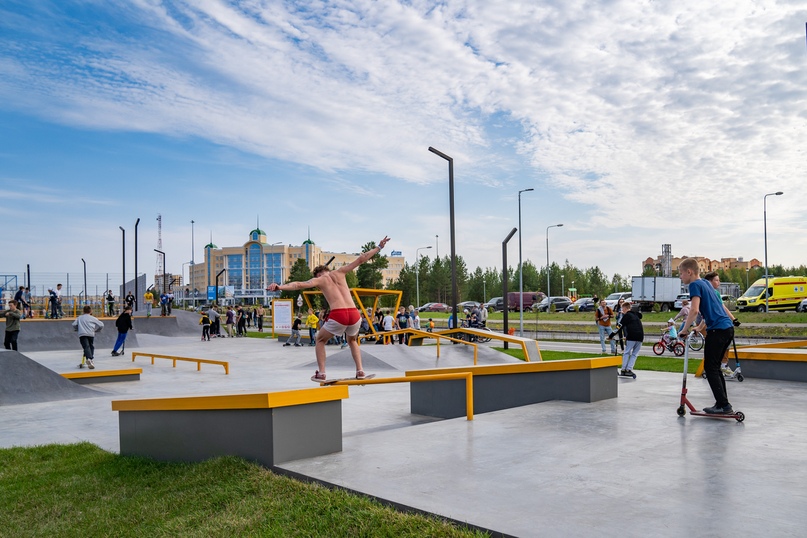 Набережная Газовиков
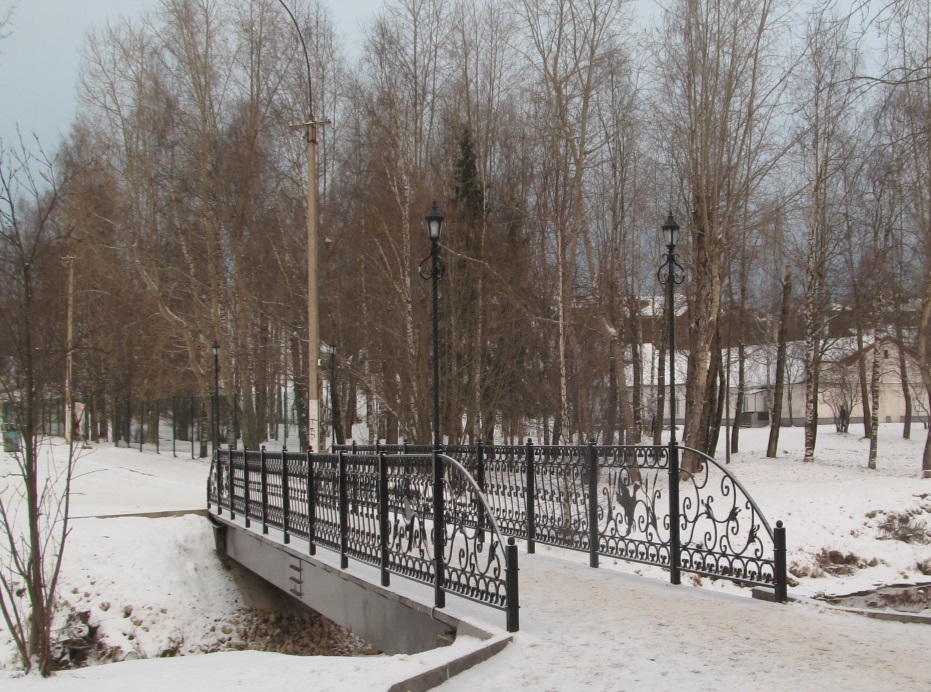 Пешеходный мост через р. Чибью
57
НАРОДНЫЙ БЮДЖЕТ
Цель - повышение эффективности решения проблем местного уровня за счет эффективного вовлечения населения, бизнеса, органов власти в решение проблем, мобилизации и повышения эффективности использования финансовых средств.
ШАГ 5
ШАГ 4
Поиск единомышленников

Необходимо найти единомышленников – людей, готовых поддержать Вашу идею, чтобы сделать окружающую жизнь лучше.
Конкурсный отбор

Муниципальная комиссия, после голосования граждан, направляет проекты на республиканский этап. Администрация Главы Республики Коми проводит отбор победителей и распределяет субсидии.
Подготовка проекта

Вы и Ваша команда подготавливает проект и направляет его в администрацию МОГО «Ухта».
Сбор средств. Отбор подрядчиков

Органы местного самоуправления проводят конкурсный отбор подрядчиков на выполнение работ в соответствии с законодательством о контрактной системе в сфере закупок для муниципальных нужд.
Реализация. Приемка работ.

Вы и Ваша команда можете следить за ходом работ, принимать участие в приемке работ.
max срок реализации 
12 мес.
ШАГ 1
ШАГ 2
ШАГ 3
Финансирование проекта
Проект должен быть социально направленным:
обустройство детских площадок;
благоустройство территории;
устройство спортивных площадок;
установка освещения и др.
бюджет 
республики 
Коми
население,
бизнес
бюджет 
МОГО «Ухта»
58
НАРОДНЫЙ БЮДЖЕТ
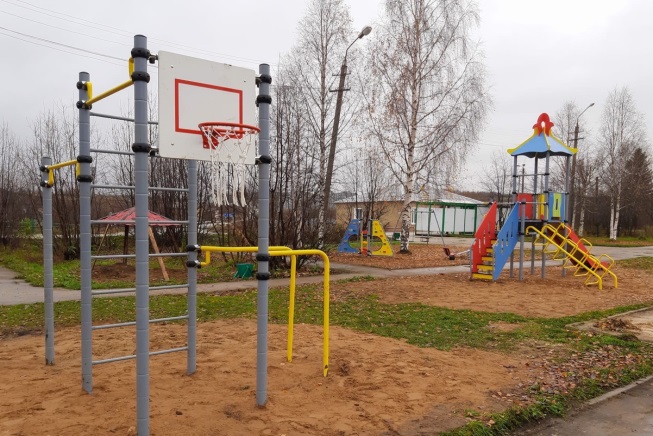 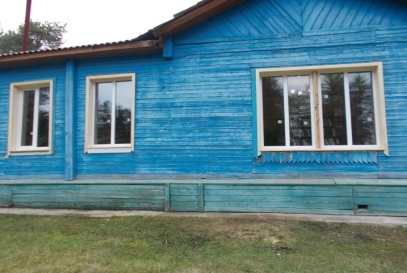 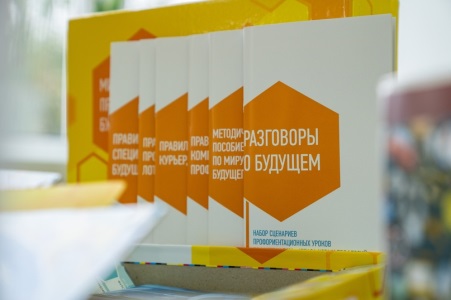 Обустройство детской спортивной площадки пст Седъю
Укрепление материально - технической базы организаций в сфере образования в Республике Коми
Ремонт клуба с. Кедвавом
Установка окон и дверей
Финансирование:

Бюджет республики Коми – 293,5 тыс. руб.
Бюджет МОГО «Ухта» – 41,5 тыс. руб.
Население, бизнес – 35,0 тыс. руб.

ВСЕГО: 370,0 тыс. руб.
Финансирование:

Бюджет республики Коми – 555,0 тыс. руб.
Бюджет МОГО «Ухта» – 61,7 тыс. руб.
Население, бизнес – 17,8 тыс. руб.

ВСЕГО: 634,5 тыс. руб.
Приобретение и установка в МОУ «СОШ №3 имени героя России 
А.И. Алексеева» оборудования диагностической системы «Профориентатор», «Профикс», «Ресурс-К», приобретение ноутбука, профориентационной системы ПРОФИ-1, ПРОФИ-2, ПРОФИ-3
Финансирование:

Бюджет республики Коми – 468,0 тыс. руб.
Бюджет МОГО «Ухта» – 52,0 тыс. руб.

ВСЕГО: 520,0 тыс. руб.
59
НАРОДНЫЙ БЮДЖЕТ
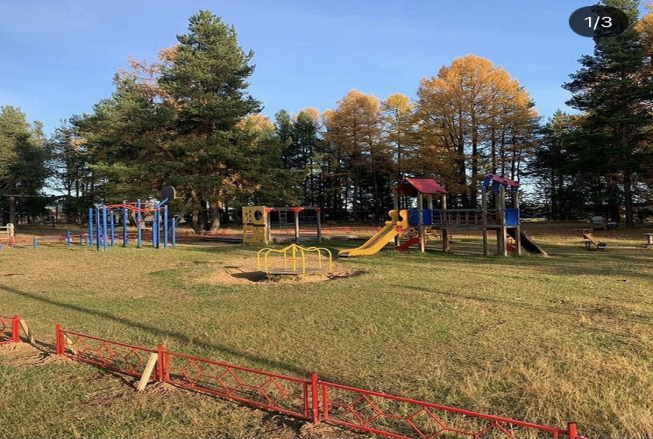 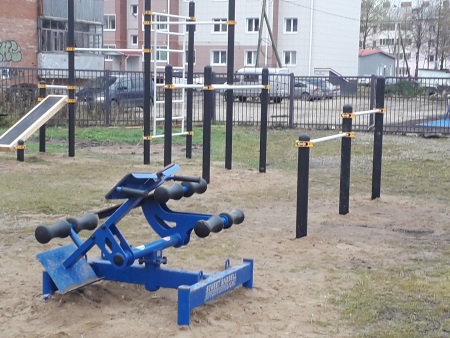 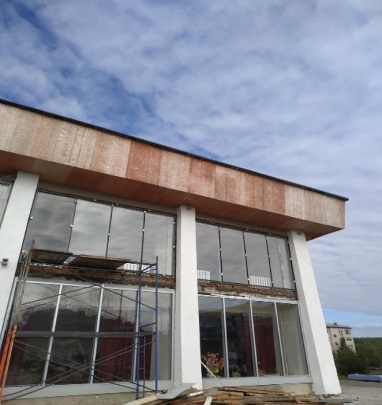 Обустройство и оборудование спортивной площадки для подготовки и выполнения нормативов испытаний (тестов) комплекса ГТО по месту жительства (МУ «Спорткомплекс «Шахтер» МОГО «Ухта», 
пгт Ярега, ул. Советская, д.29а)
Ремонт входной группы и замена окон в клубе – филиале мкр. Подгорный
Обустройство детской площадки с. Кедвавом
Финансирование:

Бюджет республики Коми – 368,8 тыс. руб.
Бюджет МОГО «Ухта» – 43,2 тыс. руб.
Население, бизнес – 18,0 тыс. руб.

ВСЕГО: 430,0 тыс. руб.
Финансирование:

Бюджет республики Коми – 231,0 тыс. руб.
Бюджет МОГО «Ухта» – 25,7 тыс. руб.
Население, бизнес – 13,2 тыс. руб.

ВСЕГО: 269,9 тыс. руб.
Финансирование:

Бюджет республики Коми – 600,0 тыс. руб.
Бюджет МОГО «Ухта» – 66,9 тыс. руб.
Население, бизнес – 11,6 тыс. руб.

ВСЕГО: 678,5 тыс. руб.
60
НАЦИОНАЛЬНЫЕ ПРОЕКТЫ
ФЕДЕРАЛЬНЫЕ ПРОЕКТЫ/
РЕГИОНАЛЬНЫЕ ПРОЕКТЫ
Расширение доступа субъектов малого и среднего предпринимательства к финансовым ресурсам, в том числе льготному финансированию
Софинансирование расходных обязательств органов местного самоуправления по реализации народных проектов в сфере малого и среднего предпринимательства, прошедших отбор в рамках проекта «Народный бюджет»
Малое и среднее предпринимательство и поддержка индивидуальной предпринимательской инициативы
2020 год
2020 – 0,9 млн. руб.
Дорожная сеть
Мероприятия по приведению в нормативное состояние автомобильных дорог местного значения и улиц в населенных пунктах административных центров муниципальных районов и городских (муниципальных) округов Республики Коми
Безопасные и качественные автомобильные дороги
ВСЕГО -
2020 – 158,4 млн. руб.
283,9
млн. руб.
Формирование комфортной городской среды
Благоустройство дворовых территорий, проездов, общественных территорий – 113,0 млн. руб.
Жилье и городская среда
2020 – 124,0 млн. руб.
Обеспечение устойчивого сокращения непригодного для проживания жилищного фонда
Переселение граждан из аварийного жилищного фонда – 11,0 млн. руб.
Демография
Спорт – норма жизни
Государственная поддержка спортивных организаций, осуществляющих подготовку спортивного резерва для сборных команд Российской Федерации
2020 – 0,6 млн. руб.
61
НАЦИОНАЛЬНЫЕ ПРОЕКТЫ
Национальный проект «Малое и среднее предпринимательство и поддержка индивидуальной предпринимательской инициативы»
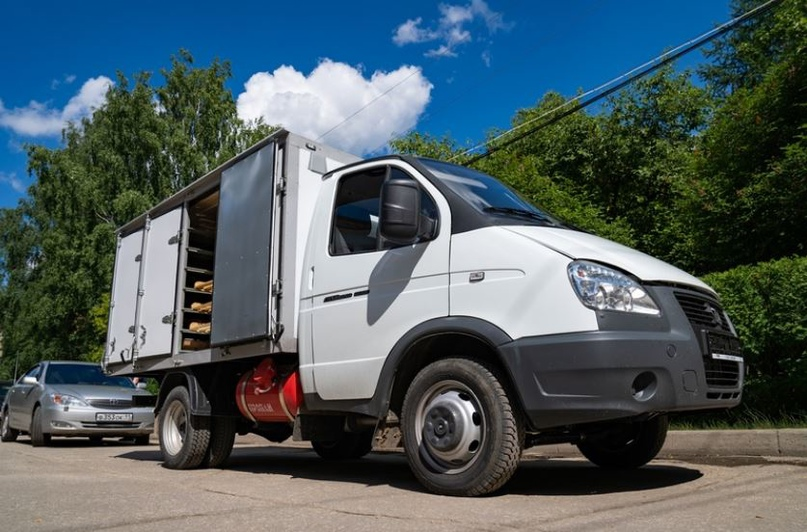 Приобретение  ООО «Лесторг» транспорта для перевозки хлеба и хлебобулочных изделий (п. Боровой)
Национальный проект «Безопасные и качественные автомобильные дороги»
Выполнен ремонт 28 объектов дорожного хозяйства общей протяженностью 11,8 км дорог.
ул. Интернациональная
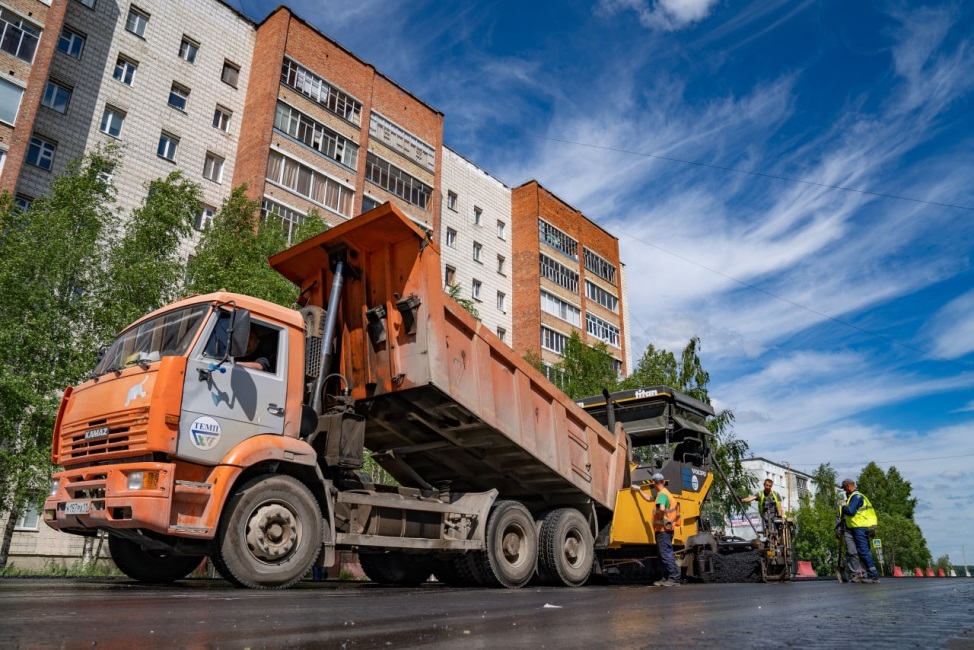 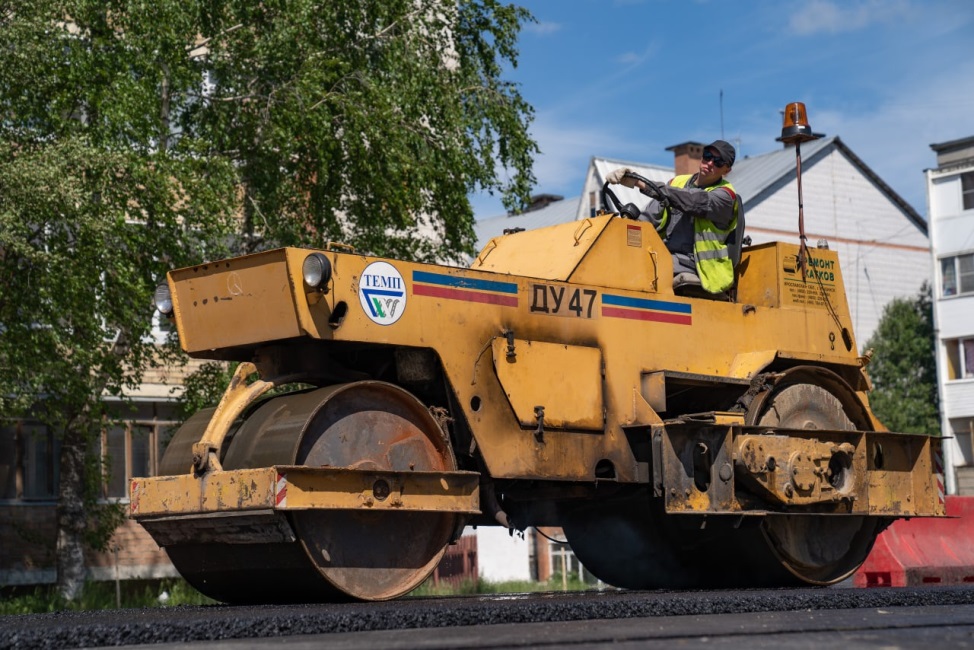 62
НАЦИОНАЛЬНЫЕ ПРОЕКТЫ
Национальный проект «Жилье и городская среда»
Формирование комфортной городской среды:
- выполнено благоустройство 2-х общественных территорий (Октябрьская площадь, тротуар по ул. Гагарина пгт. Водный);
- выполнены работы по ремонту дворовых территорий и проездов к дворовым территориям по 10 адресам, общая площадь ремонта составила около 7 тыс. м2;
- выполнены работы по приобретению и установке урн и скамеек на дворовых территориях (24 урны и 11 скамеек по 8 адресам);
- выполнены работы по обустройству наружного освещения 5-ти дворовых территорий;
- установлена спортивная площадка;
- выполнена установка ограждения по двум адресам;
- проведены работы по благоустройству набережной Газовиков.
Обеспечение устойчивого сокращения непригодного для проживания жилищного фонда:
приобретено 6 квартир.
Национальный проект «Демография»
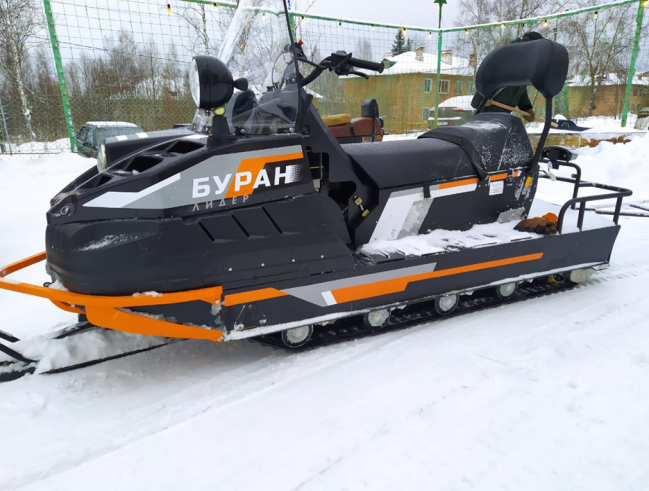 Спорт – норма жизни:
заключено соглашение между администрацией МОГО «Ухта» и Министерством физической культуры и спорта Республики Коми на государственную поддержку спортивных организаций, осуществляющих подготовку спортивного резерва для сборных команд Российской Федерации.
В соответствии с данным соглашением для Муниципального учреждения «Спортивная школа №1» закуплено оборудование (снегоход Буран С640 МД) и спортивный инвентарь.
63
МУНИЦИПАЛЬНЫЙ ДОЛГ
Средняя ставка по банковским кредитам 8,8%

Ставка бюджетного кредита Министерства финансов 
Республики Коми 0,1%

Ставка бюджетного кредита Федерального казначейства 0,1%
Экономия в результате использования следующей комбинации инструментов: 
-  недорогие, преимущественно бюджетные кредиты;
возобновляемые кредитные линии коммерческих банков;
управление остатками на едином счете бюджета.
Экономия от первоначального решения 
о бюджете МОГО «Ухта» составила: 
2018 год 24,5 млн. руб.
2019 год 18,2 млн. руб.
2020 год 25,6 млн. руб.
Структура муниципального долга на 01.01.2021
млн. руб.
Кредиты кредитных 
организаций
Бюджетные кредиты
64
СВЕДЕНИЯ ПО ИСПОЛНЕНИЮ СУДЕБНЫХ АКТОВ ПО ОБРАЩЕНИЮ ВЗЫСКАНИЯ НА СРЕДСТВА БЮДЖЕТА МОГО «УХТА»
В 2020 году 
принято 163 судебных акта на сумму 47,4 млн. руб.,
исполнено 167 судебных актов на сумму 47,5 млн. руб.
Администрацией МОГО «Ухта» 
принято 98 судебных актов на сумму 40,3 млн. руб.,
 исполнено 99 судебных актов  на сумму 40,4 млн. руб.
(3 судебных акта 2019 года на сумму 107,5 тыс. руб.)
Управлением жилищно-коммунального хозяйства принято и исполнено
2 судебных акта  на сумму 15,2 тыс. руб.
Бюджетными и автономными учреждениями МОГО «Ухта» принято  48 судебных актов на сумму 3,0 млн. руб.,
 исполнено 51 судебный акт на сумму 3,0 млн. рублей
(4 судебных акта 2019 года на сумму 1,1 тыс. руб.)
За счет средств казны МОГО «Ухта»  
принято и исполнено
15 судебных актов на сумму 4,1 млн. руб.
По состоянию на 1 января 2021 года 
не исполнено 3 судебных акта на сумму 7,0 тыс. рублей
65
РЕЗЕРВЫ НА ИСПОЛНЕНИЕ СУДЕБНЫХ АКТОВ ПО ОБРАЩЕНИЮ ВЗЫСКАНИЯ НА СРЕДСТВА БЮДЖЕТА
Предусмотрено 39,4 млн. руб. 
Общая сумма расходов 39,0 млн. руб.
Взыскание неосновательного обогащения по договорам аренды земельных участков в пользу ООО «Лукойл-Коми», оплата госпошлины
Оплата задолженности, неустойки, судебных расходов, штрафов, пеней, госпошлины, процентов за использование чужими денежными средствами, начисленных на сумму долга по муниципальным контрактам на строительство в рамках муниципальной программы «Переселение граждан из аварийного жилищного фонда на 2013-2017 годы»
13 млн.
381 тыс. руб.
5 млн.
175 тыс. руб.
Возмещение (взыскание) выкупной цены за жилое помещение, компенсация за непроведенный капитальный ремонт, оплата расходов на проведение оценки, услуг представителя, госпошлины
20 млн.
432 тыс. руб.
66
МУНИЦИПАЛЬНЫЙ ВНУТРЕННИЙФИНАНСОВЫЙ КОНТРОЛЬ
ИТОГИ 2020 ГОДА
ВЫЯВЛЕНО
ВОЗБУЖДЕНО
ПРОВЕДЕНО
173 нарушения в
финансово-бюджетной сфере
17 контрольных
мероприятий
Финансовым управлением возбуждено производство по 19 делам об административных правонарушениях:
По результатам контрольных мероприятий направлено:

- в адрес объектов контроля: 15 актов контрольных мероприятий; 
12 представлений; 
2 предписания;

- в адрес прокуратуры г. Ухты – 5 актов контрольных мероприятий;

- в адрес Управления Федеральной антимонопольной службы по Республике Коми – 
1 акт контрольного мероприятия;

- в адрес заявителей информация о результатах проведенных внеплановых проверок – материалы по 
4 контрольным мероприятиям.
Всего выявлено нарушений на общую сумму 6,9 млн. руб., 
в том числе:
по 10 делам производство прекращено;
назначены мировым судом предупреждение и устное замечание по 2 делам;
1,3 млн. руб.
не принятые к учету обязательства
5,3 млн. руб.
нарушения ведения 
бухучета
назначены мировым судом штрафы по 7 делам на сумму 105 000 рублей.
Σ 6,9 
млн. руб.
0,3 млн. руб.
другие нарушения
67
РИСКИ И ПРОБЛЕМЫ
выпадающие доходы при предоставлении льгот, установленных федеральным законодательством по налогам – 470,7 млн. рублей (предоставление налоговых льгот - положительно, однако необходимо компенсировать местным бюджетам объемы выпадающих доходов);

дополнительные источники доходов на принятие новых расходных обязательств отсутствовали;

судебные иски к МОГО «Ухта», в том числе по переселению граждан из аварийного жилищного фонда (слайды №65-66);

перерасчет по арендной плате за земельные участки (требование ООО «ЛУКОЙЛ-КОМИ» о возврате неосновательного обогащения).
68
ВЫВОДЫ
План по доходам 4 171,3 млн. рублей исполнен в сумме 4 181,0 млн. рублей или 100,2% к плану, перевыполнение составило 9,7 млн. рублей.
План по расходам не выполнен на 50,0 млн. рублей или на 1,2% (план 4 336,0 млн. рублей, исполнение 4 286,0 млн. рублей). 
Дефицит бюджета составил 105,0 млн. рублей при утвержденном дефиците в сумме 164,7 млн. рублей.
Объём кредиторской задолженности на 1 января 2021 года составил 353,1 тыс. рублей. 
За 2020 год долг увеличился на 20 млн. рублей  и составил 383 млн. рублей (не превышает предельных значений, установленных Бюджетным кодексом Российской Федерации).
Расходы на обслуживание долга снизились на 68,6 % (с 37,3 млн. рублей до 11,7 млн. рублей). Экономия по расходам на обслуживание муниципального долга от первоначального решения Совета МОГО «Ухта» от  12 декабря 2019 года № 386 «О бюджете МОГО «Ухта» на 2020 год и плановый период 2021 и 2022 годов» составила 25,6 млн. рублей.
Выполнение мероприятий по увеличению доходов:
Сотрудничество Межрайонной 
инспекции Федеральной налоговой службы № 3 по Республике Коми с администрацией МОГО «Ухта» по легализации объектов налогообложения, трудовой деятельности
Ежемесячно направляется информация о выдаче разрешения на ввод объектов капитального строительства в эксплуатацию.
Ежеквартально проводятся заседания межведомственной комиссии при администрации МОГО «Ухта» по ликвидации задолженности по выплате заработной платы, уплате страховых взносов.
69
ОТКРЫТОСТЬ БЮДЖЕТНЫХ ДАННЫХ
ПУБЛИЧНЫЕ СЛУШАНИЯ
В МОГО «Ухта» ежегодно проводятся публичные слушания по проекту бюджета, а также проекту годового отчета об исполнении бюджета. Информацию о дате и месте проведения публичных слушаний можно узнать по адресу http://sovet.mouhta.ru/publ-sl/ .

ОБЩЕСТВЕННЫЙ СОВЕТ 
С 2013 года функционирует Общественный совет МОГО «Ухта». Информация о деятельности Общественного совета размещена по адресу https://mouhta.ru/adm/osovet/. 

ОПРОСЫ ДЛЯ ГРАЖДАН ПО БЮДЖЕТНОЙ ТЕМАТИКЕ
На сайте Финансового управления проводятся опросы по бюджетной тематике, принять участие в опросе или ознакомится с его результатами можно по адресу http://fin.mouhta.ru/opros/index.php.

ДНИ ФИНАНСОВОЙ ГРАМОТНОСТИ
Финансовое управление является организатором и участником Всероссийской акции «Дни финансовой грамотности в учебных заведениях». Информация о планах и проведенных мероприятиях размещена по адресу http://fin.mouhta.ru/fingram/obzor/.

ОБРАТНАЯ СВЯЗЬ
На сайте Финансового управления в разделе Бюджет для граждан есть форма обратной связи – возможность отправить свой отзыв и предложения http://fin.mouhta.ru/byudzhet/grazhdan/forma-obratnoy-svyazi/.

РЕЙТИНГ
Рейтинг муниципальных районов и городских округов Республики Коми по уровню открытости бюджетных данных размещается по адресу https://minfin.rkomi.ru/deyatelnost/monitoring-kachestva-upravleniya-obshchestvennymi-finansami/monitoring-mo-v-rk-po-urovnyu-otkrytosti-byudjetnyh-dannyh.
По итогам за 2020 год МОГО «Ухта» заняло 3 место, среди муниципальных образований Республики Коми – 2 место.

Результаты мониторинга соблюдения муниципальными образованиями требований бюджетного законодательства Российской Федерации и оценки качества можно посмотреть по адресу https://minfin.rkomi.ru/deyatelnost/monitoring-soblyudeniya-municipalnymi-obrazovaniyami-v-respublike-komi-trebovaniy-byudjetnogo-zakonodatelstva-rossiyskoy-federacii-i-ocenki-kachestva-upravleniya-byudjetnym-processom.
70
КОНТАКТНАЯ ИНФОРМАЦИЯ
Финансовое управление администрации МОГО «Ухта»
http://fin.mouhta.ru

Адрес: 169300, Республика Коми, г. Ухта, ул. Бушуева, д.11
Телефон: 8(8216)700-128
Факс: 8(8216)700-129
Электронная почта: fu02uxta@mail.ru

Время работы:
Понедельник - четверг с 08:45 до 17:15
Пятница с 08:45 до 15:45
Обед с 13:00 до 14:00
Суббота, воскресенье – выходные дни

График личного приема граждан руководством Финансового управления администрации МОГО «Ухта»
71